Encountering 
conflict
“Use texts as vehicles, not as the centre of the task” Examiners’ Report – 2009, p8
Sue Sherman. MLC
1
What is conflict?
Are there different kinds of conflict? 
When might conflict be ‘encountered’?
(Make brief notes in your notebook)
2
What kind of conflict is this?
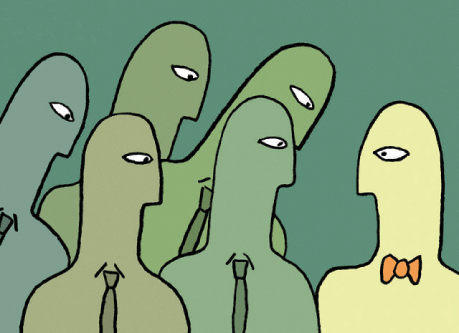 What could exacerbate conflict /s here?
Is there more than one kind of conflict?
What might alleviate  or resolve the conflict/s?
What might be  the causes of conflict/s?
What might be the consequences of conflict/s?
3
What kinds of conflicts occur within ourselves and in our personal  relationships?
4
What kind of conflict might be occurring here?
5
What kind of conflict might be occurring here?
What’s the relationship between differ-ence and conflict?
6
What kind of conflict is involved here?
7
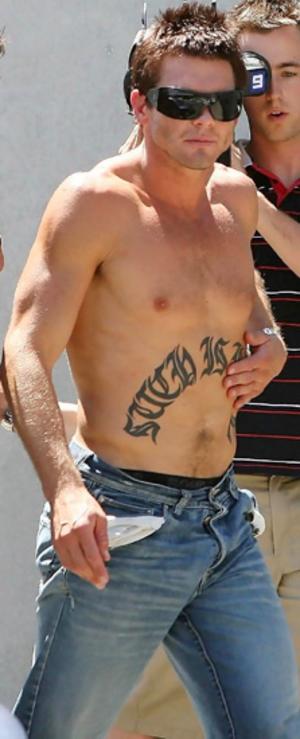 Who is this and what is tattooed on his body?
Why might he have chosen these words?
With whom is he in conflict? 
How has he dealt with the tensions, pressures and expectations he has encountered? 
What role might the photographer have in the conflict?
8
What kind of conflict might be occurring here?
9
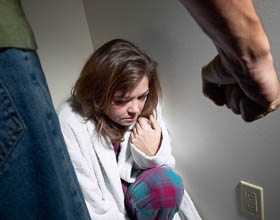 What kind of conflict might be occurring here?
Does inner conflict (sometimes / always) lead to confrontation with others? Why?
10
Who  is encountering conflict here?
11
The following 2 slides show the ways in which conflict has been analysed by psychologists and sociologists:
What do they suggest about the ways that human beings interact with each other?
Is anything being implied about our basic human nature? 
What is not being shown about human nature and our relationships?
What is your view about the connection between human nature and  conflict?
12
13
14
The following slide makes some assertions about the relationship between human beings and their environment.
What assumptions are being made about our priorities and values?
Do you support or challenge these assumptions? Why?
15
16
What opposing forces have created this conflict?
17
What opposing forces have created this conflict?
18
What opposing forces have created this conflict?
19
What opposing forces have created this conflict?
20
What kinds of conflicts occur when people’s values and interests clash?
What sets of values or interests are clashing in the following  six slides?
21
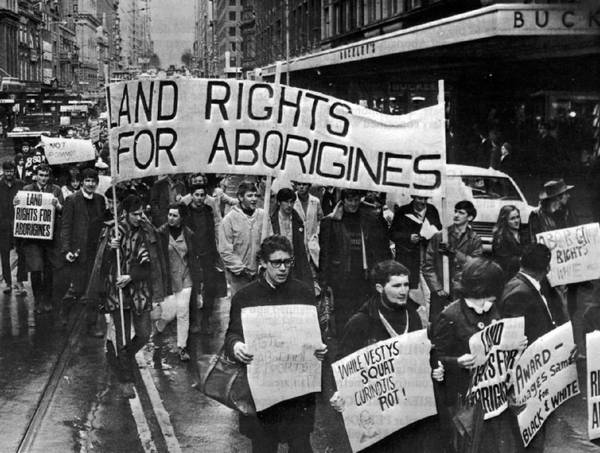 22
23
24
25
26
Identify some of the opposing values  driving these  conflicts
27
Reflect on why conflict has arisen from these opposing values.
Is there a connection between the personal and the political? 
Can conflict result in change rather than confrontation?
Consider the following 2 slides:
28
What kind of conflict might be involved in human evolution?   an
Have the outcomes of conflict been positive or negative?
29
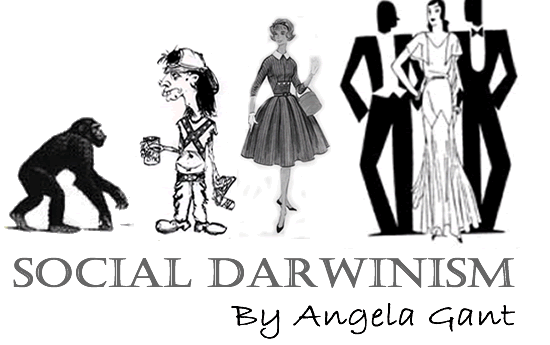 Is there a suggestion of conflict in human beings’ journey from savagery to civilisation? What kind of conflict – and why might it occur? Do civilised people have anything in common with their savage ancestors?  Is there conflict between our savage and civilised selves?
30
Competition or conflict?
Is
What competing or conflicting values are involved?
31
Competition or conflict?
Does  ‘victory’ over an opponent always resolve conflict?
32
Does conflict create ongoing tensions ...    	and how might these be productive?
33
How might ongoing tensions be counter-productive? 
What role might gender play in the way conflict is encountered?
34
Conflict can also arise from misunderstandings or differing perceptions; consider the following slides and reflect on why conflict has occurred.
There are often personal and social factors which increase tensions and cause conflict
35
What differing perceptions might be operating within opposing groups here?
36
What kinds of historical, social and cultural issues might create and exacerbate conflict?
37
Is this where conflict is leading us?
38
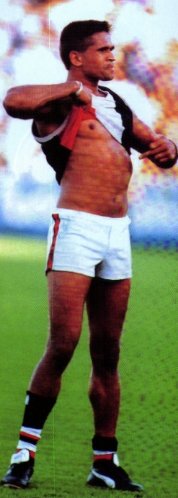 Is there a connection between values and identity? 
Does a challenge to our values make them stronger?
Does a strong commitment to our own values inevitably lead to an intolerance of others’ values?
39
What kind of conflict is depicted here?  Is                                                                             it an irresolvable one? Why (or why not)?
40
What does the following diagram suggest about religion? 
In what ways does religion promote harmony?
Why do religious differences often lead to violent conflict? 
Can you briefly list some religious conflicts that have occurred throughout history?
Which ones are still happening?
41
42
The 5 major world religions: 

Christianity
Islam
Judaism
Hinduism
Buddhism
Rome: 1st  Century : persecution of Christians
Crusades: Roman : Christianity vs. Muslim -  1095 A.D.- 1204 A.D.
Christianity in conflict:  (Internal European wars:
 Albigensian crusades in C13 France
30 years war in C17 Germany
C19  and C 20 Northern ireland
India - Hindu vs Muslim  - 11th – 17th centuries
Buddhist conflict: 17th Century Tibet. Conflict between the ‘Red Hats and the  Yellow Hats.
Middle East: ongoing  Jewish – Muslim conflict
These conflicts are not solely about religious differences
43
Why not this?
44
How writers use conflict:
Conflicts  are often ‘resolved’  brutally, unsatisfact- orily  or not         at all
Conflicts are usually   resolved
happily  or satisfac-
torily
conflict
45
Conflicts in literature reflect aspects of the real world
“The Secret
 River”
“The Crucible”
“The Line”
“Omagh”
Resource book
 material
War
Racial conflict
Oppression
Injustice
Bullying
Relationships
Values 
Structural
Interests
Data
Family 
breakdown
Inner conflict
Bitterness
Revenge
Betrayal
46
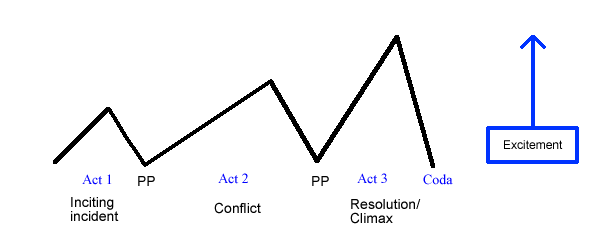 Why do writers usually structure their narratives around conflict?
What does this show us about                        how human nature is                                                perceived?
47
What do writers want readers to understand about conflict?
Consider the following possible outcomes of violent conflict and reflect on what writers might see as their roles in society
48
What alternative ways of resolving conflict are suggested by the following slides? 
Write down some words that come to mind when you view these images 
How might these outcomes be achieved?
49
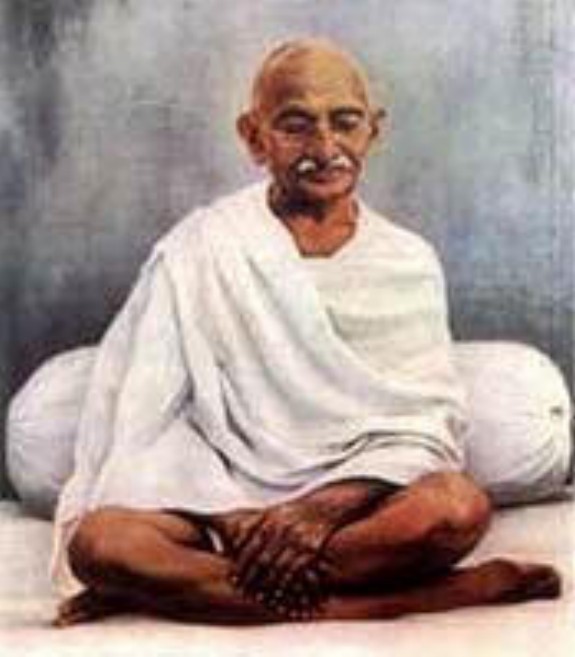 50
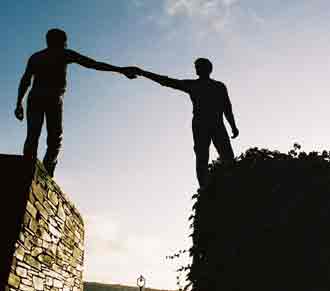 51
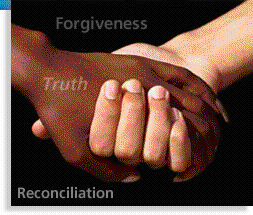 52
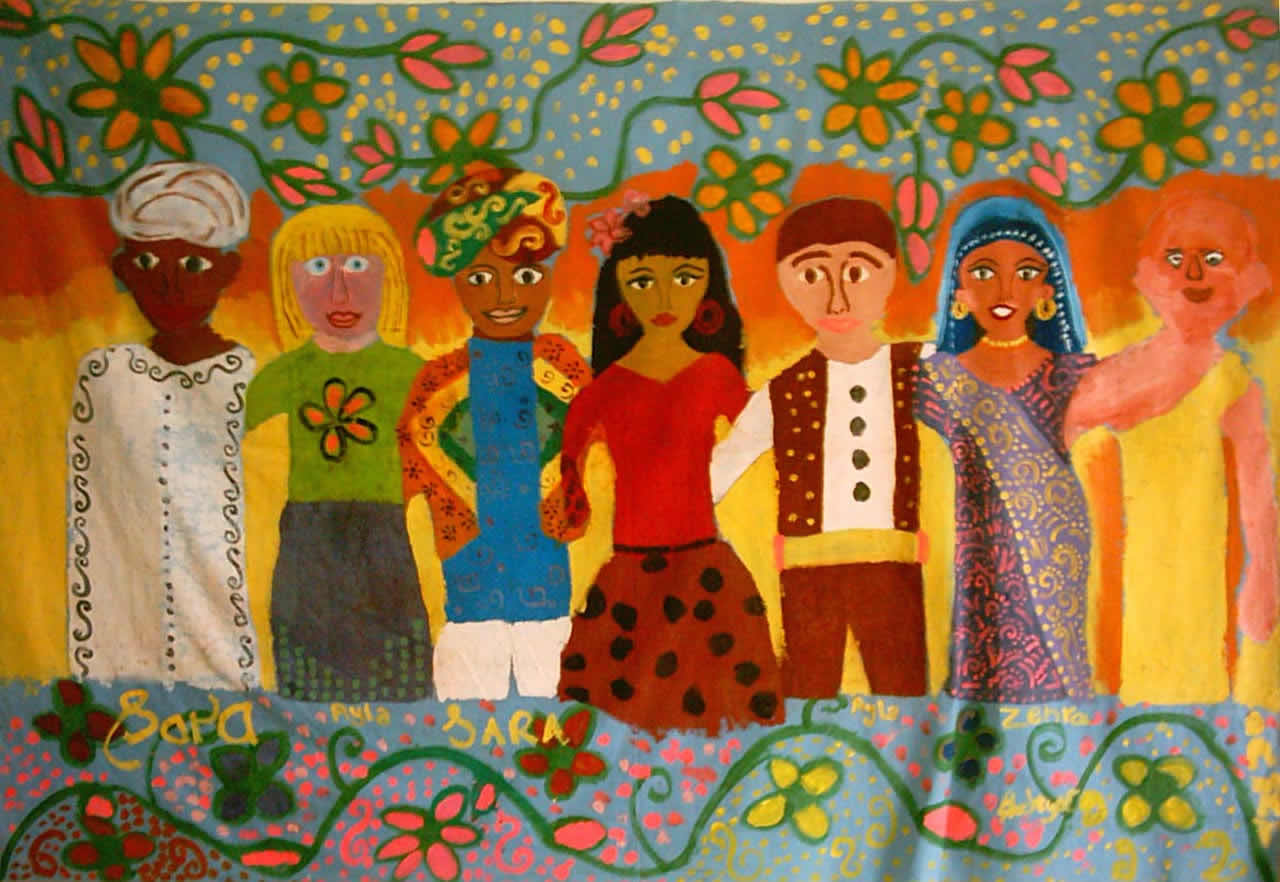 53
What do we, as readers, take from reading texts about encountering conflict? 
Write a brief reflection about conflict, beginning with a significant event in your own life, a current or historical issue and connecting it to an example of conflict in one of the texts you’ve read.
Sue Sherman. MLC
54